Business Law
Corporate and Contract Law

Unit 2



Business Organisations
Slole Propietorship
Partnership
Corporation
LLC
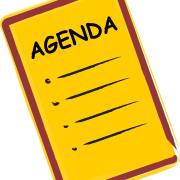 Business Organizations / Types
Sole Proprietorship
One person
Partnership
Two or more partners
Corporation
Many owners, managers and employees
Hybrids
Best of several forms of business.
Limited Liability Company (LLC)
Best of nearly every form of business.
Sole Proprietorships - Common Law and Civil Law Form of Business
An entrepreneur is a natural person who permanently engages in economic activity for the purpose of gaining profit and does not perform this activity for someone else's account (but in his own name and for his own account).
He, and only he, is personally, directly and unlimitedly liable with all his assets for all obligations related to the business activity he performs
He forms a single entity with the store he establishes.
Registration is optional (with exception).
The easiest and most popular form of business to create. This form of business happens “automatically” when a person does business of his or her own and does not have some other type of business org.
Example: Duncan’s Landscape (small business)
Sole Proprietorships
How to set up a Sole Proprietorship?
First – you come up with a name. It is usually your own name but....
If you use a made up name you have to apply for a „Certicate of Doing Business Under an Assumed name“ from local government – because no other business can have the same name
If you are going to have employees you need an Employer Identification Number from IRS for tax purposes
When actualy starting a business you need permition from government to conduct such business on the market.
Partnerships- Common Law and Civil Law Form of Business
Partners in a business are like spouses, they depend greatly upon each other, must cooperate, can create liability for each other, and often end up with irreconcilable differences
A partnership is a relationship between 2 or more persons who perform economic activity with the aim of making a profit. Partnership has its own property, is independently responsible for its obligations, but the members guarantee for the obligations, the stake can also be in work and services.
 Forming a partnership- 2 or more owners minimum who share business decisions and outcomes. They share assets, liabilitis and profits. They singn an agreement, but whith no formality.
Characteristics of partnership – no limited liability, also no double taxation, no formality required when setting up.
Managing a partnership – all partners have right to manage business. 
Ending (Termination) of a partnership
Default terms if no partnership agreement otherwise
Example:  Law office of Smith & Williams
Duties and Rights of partners
DUTIES OF PARTNERSHIP MEMBERS
When forming a partnership the partners will make initial capital contributions and may make additional contributions depending upon the operations of the partnership and partnership agreement.  Common capital contributions may include cash, tangible property (vehicles, furniture, equipment, computers etc.) and sometimes services. It is important to document that in partnership operating agreement.
Fiducary Duty to both the firm and the other partners.
Duty of Care. his means they will do their best to act in good faith and avoid reckless or negligent actions, legal violations, and willful misconduct.
RIGHTS OF PARTNERSHIP MEMBERS
Partners share planning, decision making, operation, and management rights and responsibilities for the business. 
Partners have the right to give feedback and express ideas during the decision-making process and have these ideas discussed by the group.
Each partner can inspect and maintain a copy of financial statements and records, including but not limited to balance and profit and loss sheets.
Each partner claims a share of the business's profits and losses based on the percentage of his or her investment.
Each partner has the right to indemnification, or compensation for expenses he or she pays on behalf of the business.
Partnership / Uniform Partnership Act (UPA) – adopted in most states
Make it work!
Consider eachother’s needs before committing to the partnership
Make plans for disagreements
Share business responsabilities
Establish a partnership agreement in advance...even if it is not required - Put things in writing!
Alweys be honet to eachother abput how the business is doing
Types of Partnerships that Should Be Considered:
1. General partnershipPartners divide responsibility for management and liability, as well as the shares of profit or loss according to their internal agreement.  Equal shares are assumed unless there is a written agreement that states differently.
2. Limited partnership and partnership with limited liability“Limited” means that most of the partners have limited liability (to the extent of their investment) as well as limited input regarding management decisions, which generally encourages investors for short term projects, or for investing in capital assets.  This form of ownership is not often used for operating retail or service businesses.  Forming a limited partnership is more complex and formal than that of a general partnership.
3. Joint ventureActs like a general partnership, but is clearly for a limited period of time or a single project.  If the partners in a joint venture repeat the activity, they will be recognized as an ongoing partnership and will have to file as such, and distribute accumulated partnership assets upon dissolution of the entity.
Let’s Check Your Understanding
What is Bussiness Law?
Which business organisations you know?
Why is the Sole Proprietorship the most popular form of legal ownership?
If you form a Partnership, why should you draft a partnership agreement?
What is the diference between general and limited partners?